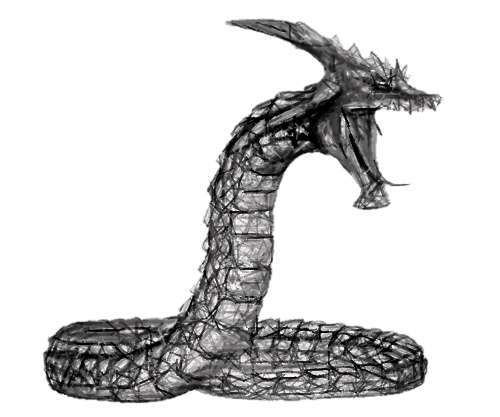 Part 4
The serpent’s 
identity
craftiness
questioning
contradicting
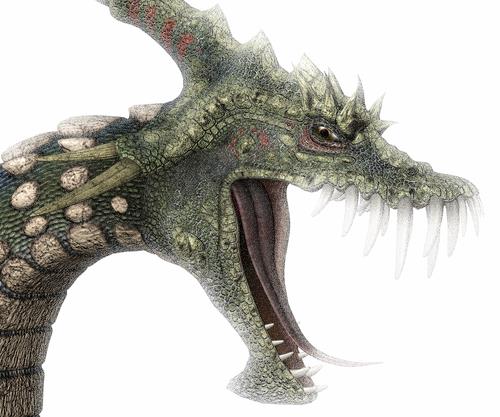 redefines GOD
GENESIS 3:5
 
“For God knows that in the day you eat of it your eyes will be opened, and you will be like God, knowing good and evil.”
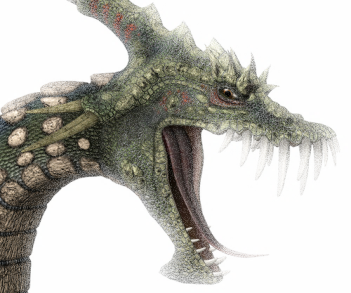 THE GRASS ISALWAYS GREENERon the Other Side of the Fence!
Why The Grass Might “Appear” Greener On The Other Side:
Artificial Turf
Use
Neglect
Waning Commitment
Discontentment
Covetousness
A FENCE
John 15:4ff
Deuteronomy 19:14
God’s Proven Character
Gave His Son to provide us eternal life
In contrast to believing the devil’s tale → DEATH
Abundant life (Jn. 10:10-13)
Not through disobeying God
Not through the accumulation of wealth
But through loving and obeying Christ
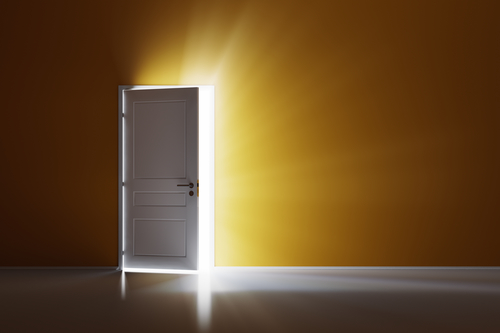 John 14:6 —Jesus, The Way
Life more abundant 
John 10:10-13
Is in His Son
1 Jn. 5:11, 12
Through Gospel
2 Tim. 1:10
Hear & Believe
Jn. 5:24; 11:25
Repent
Acts 11:18
Buried and Raised in Baptism
Jn. 11:26
Col. 2:12, 13; 3:1-4
"I am the door. If anyone enters by Me, he will be saved…”
JOHN 10:9
ENTER
FOR
LIFE
BUYING Into The DEVIL’S LIE
“I am too young to get religious Today.”
Translation?
I have too many sinful and fun things to pursue!
God is too restrictive!
When I have burned my life out and broken it into a million pieces, then…
Romans 6:20, 21
John 8:44
“You are of your father the devil, and the desires of your father you want to do. He was a murderer from the beginning, and does not stand in the truth, because there is no truth in him. When he speaks a lie, he speaks from his own resources, for he is a liar and the father of it.”